Nachhaltigkeit bewerten
Bewertungsschema für chemische Prozesse
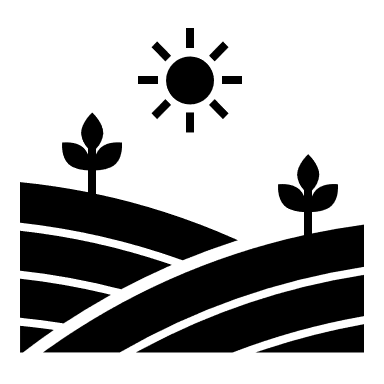 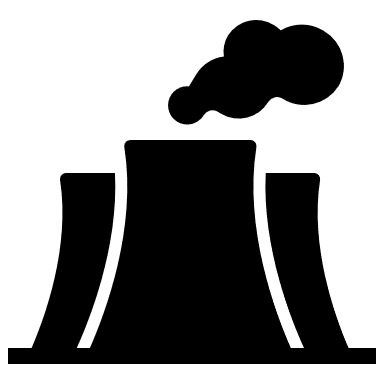 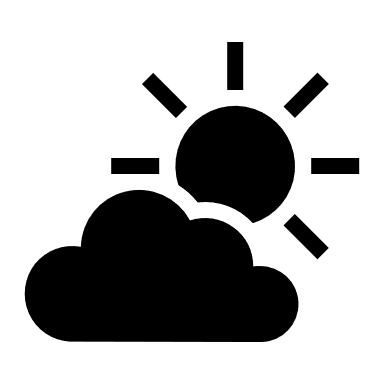 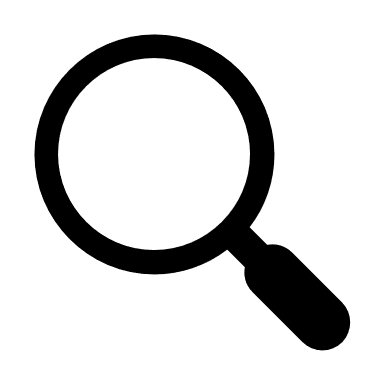 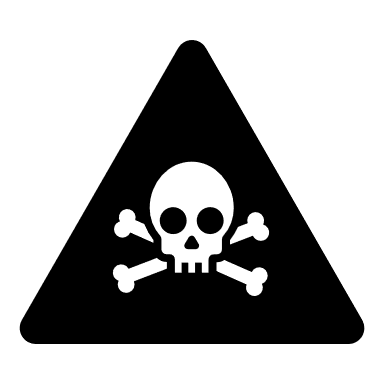 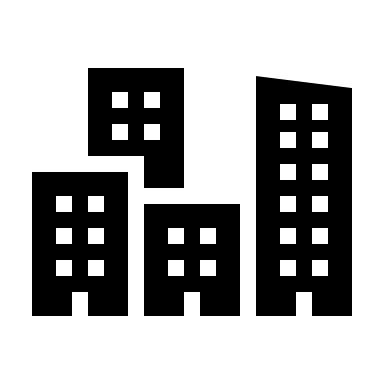 Stand: 30.11.2023
Nachhaltigkeit, was ist das?
Wann etwas nachhaltig ist und was das genau bedeutet, lässt sich so einfach nicht beantworten, denn die eine richtige Antwort gibt es nicht.

Es gibt eine Menge von Kriterien und Aspekten, die dabei beachtet werden können. Dieses Schema liefert einen Vorschlag, welche Fragen man sich in Bezug auf chemische Prozesse zur Erzeugung von Energie stellen kann.
2
Am Ende dieser Präsentation kannst du…
…chemische Prozesse anhand vorgegebener Kriterien bezüglich ihrer Nachhaltigkeit bewerten.

…chemische Prozesse bezüglich ihrer Nachhaltigkeit miteinander vergleichen.
3
Information
In diesem Schema wird ein chemischer Prozess anhand von 6 Kriterien bewertet.

Dafür verteilst du Schulnoten von 1-6, inwieweit die folgende Aussage auf das Verfahren zutrifft.

Notiere deine Bewertung auf einem extra Blatt.

Am Ende kannst du deine Bewertung in eine Excel-Datei eintragen und ein Diagramm erzeugen, um deine Bewertung zu visualisieren.
4
Kriterium 1 von 6
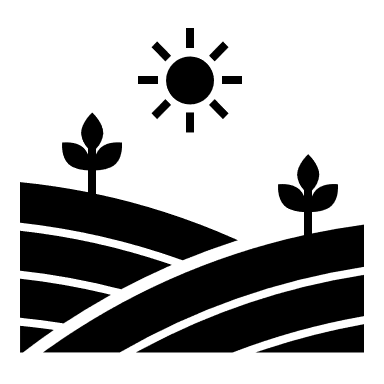 Die Edukte sind nahezu unbegrenzt verfügbar.
Klicke den Infobutton für weitere Informationen und Beispiele.
5
Kriterium 2 von 6
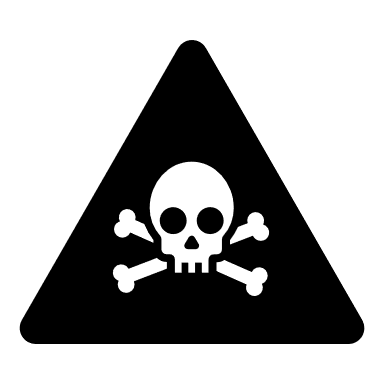 Alle Abfallprodukte im gesamten Prozess sind harmlos für die Umwelt.
Klicke den Infobutton für weitere Informationen und Beispiele.
6
Kriterium 3 von 6
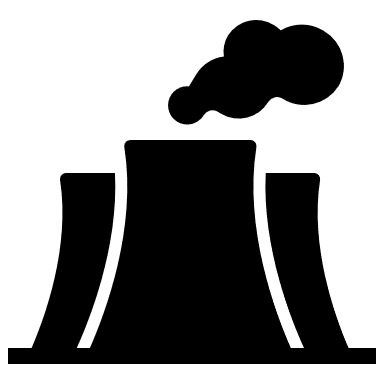 Das Verfahren ist Kohlenstoffdioxid-neutral.
Klicke den Infobutton für weitere Informationen und Beispiele.
7
Kriterium 4 von 6
Die Energiegewinnung kann überall und bei jedem Wetter erfolgen.
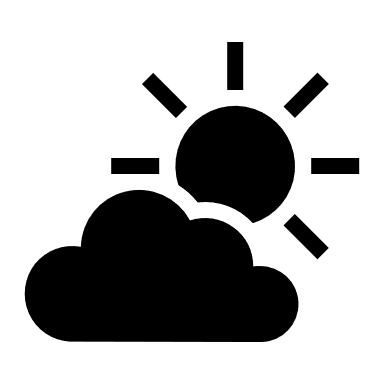 Klicke den Infobutton für weitere Informationen und Beispiele.
8
Kriterium 5 von 6
Das Verfahren eignet sich, um Energie in solchen Mengen zu produzieren, dass damit beispielsweise eine große Stadt versorgt werden könnte.
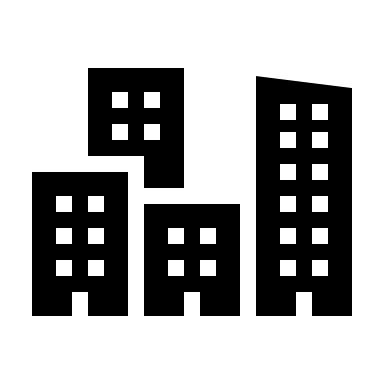 Klicke den Infobutton für weitere Informationen und Beispiele.
9
Kriterium 6 von 6
Das Verfahren ist sofort oder mit geringem Aufwand einsetzbar.
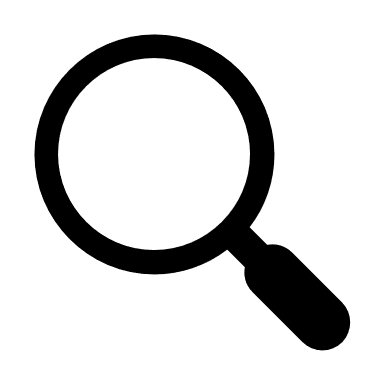 Klicke den Infobutton für weitere Informationen und Beispiele.
10
Visualisierung
Trage deine Bewertungen in die bereitgestellte Excel-Tabelle ein, um ein Spinnennetzdiagramm zu erstellen.
Es gilt: Je größer der eingefärbte Bereich, desto nachhaltiger ist das Verfahren.

Formuliere im Anschluss in 1-2 Sätzen ein Fazit zu dem chemischen Prozess.

Vergleiche dein Fazit und das erstellte Diagramm mit mindestens einem anderen Lernenden, der den chemischen Prozess ebenfalls bewertet hat.
11
Kriterium 1 von 6
Wasser ist beispielsweise ein Edukt, welches nahezu unbegrenzt auf der Erde vorhanden ist.

Auch Edukte, welche auch nachwachsenden Rohstoffen hergestellt werden können, schneiden hier gut ab.

Aber: nachwachsend ist nicht immer automatisch gut. Es werden Flächen benötigt, um das organische Material anzubauen. Geht das zu Lasten des Anbaus von Lebensmitteln, kann es zu einem ersthaften Problem werden...
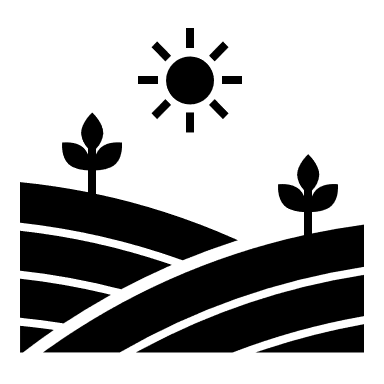 12
Kriterium 2 von 6
Harmlos für die Umwelt ist zum Beispiel Wasser.

Auch biologisch abbaubare Rohstoffe sind meist unproblematisch, jedoch nur dann, wenn der Abbau nicht zu lange dauert.

Nicht harmlos für die Umwelt sind zum Beispiel Kohlenstoffdioxid oder Methan, da es sich um Treibhausgase handelt.
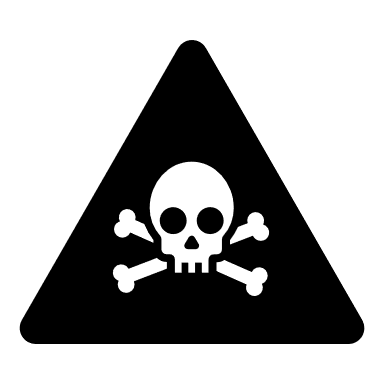 13
Kriterium 3 von 6
Wird während des kompletten Prozesses kein Kohlenstoffdioxid ausgestoßen, ist er Kohlenstoffdioxid-neutral.

Aber selbst wenn Kohlenstoffdioxid frei wird, kann der Prozess immer noch Kohlenstoffdioxid-neutral sein, wenn das Kohlenstoffdioxid vorher als Edukt eingebunden wurde.

Wichtig ist grundsätzlich, nicht aktiv in den Kohlenstoffkreislauf einzugreifen, wie es bei der Verbrennung von fossilen Brennstoffen der Fall ist.
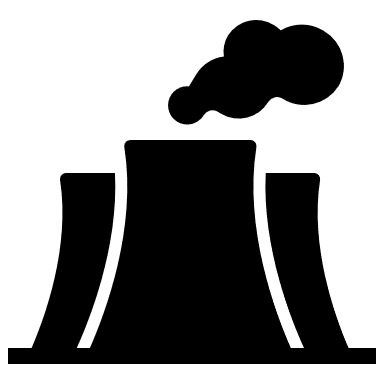 14
Kriterium 4 von 6
Ist der Prozess auf Sonnen- oder Windenergie angewiesen, ist er vom Wetter abhängig.

Das Nutzen von Wasserkraft ist wiederum vom Standort abhängig.

Ist der Energieträger jedoch gut speicherbar, können diese Effekte eventuell sehr gut ausgeglichen werden.
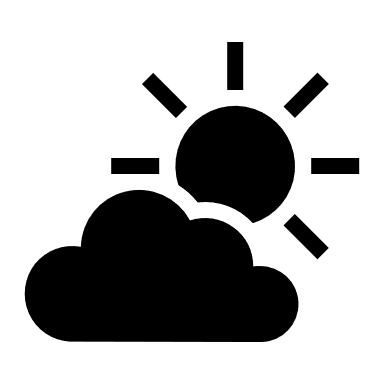 15
Kriterium 5 von 6
Hier kommt es zum Beispiel darauf an, ob die Edukte kontinuierlich zugeführt werden können oder wie lange die Reaktionszeit ist.

Wichtig sind Energiemenge und, dass auf Schwankungen reagiert werden kann.

Ist der Prozess auf landwirtschaftliche Abfälle angewiesen oder benötigt viel Platz für eine entsprechende Anlage, kann es ebenfalls Einschränkungen geben.
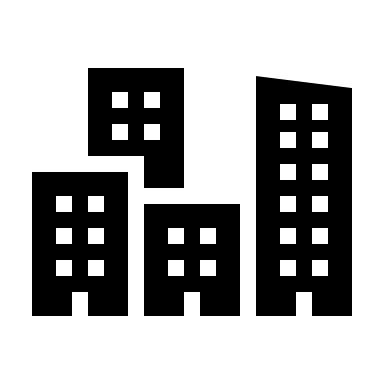 16
Kriterium 6 von 6
Möglich ist, dass das Verfahren durchaus Potential hat, es aber noch einiges an Entwicklung braucht, um es wirklich großflächig einzusetzen.

Selbst wenn die Forschung ein umfassendes Konzept erarbeitet hat, stellt sich noch die Frage der Umsetzung. Unter Umständen müssen umfangreiche Bauarbeiten erfolgen, bevor die Neuerung umgesetzt werden kann z.B. das legen von Leitungen zum Transport.
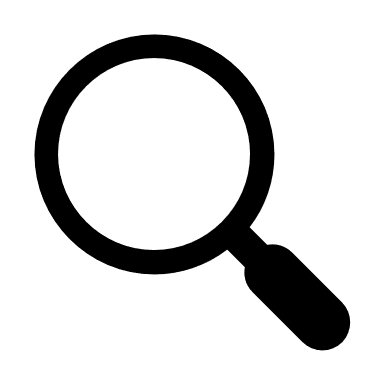 17